ПОРЯДОК ДЕЙСТВИЙ. СКОБКИ.
Менкес Марина Васильевна
103-013-812
Наше правило на уроке: 

« Быть    очень  внимательными, 
помогать  друг другу».
Из  каких  фигур  состоит?
Что изменилось?
Заполните  пустую  клетку
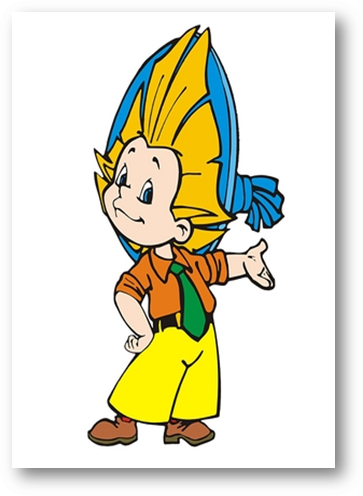 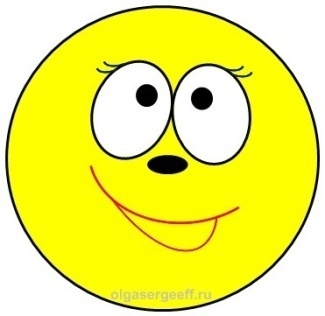 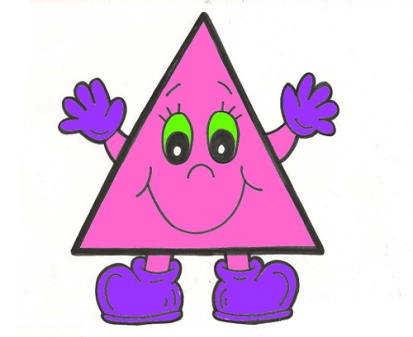 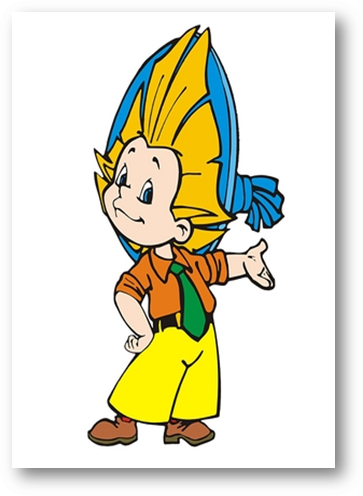 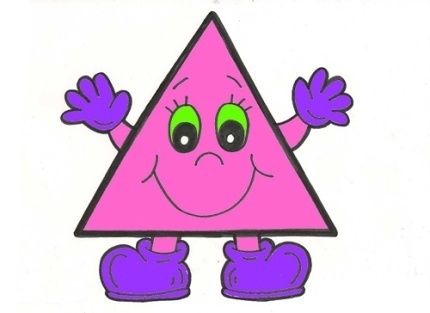 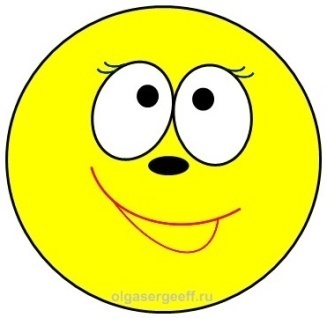 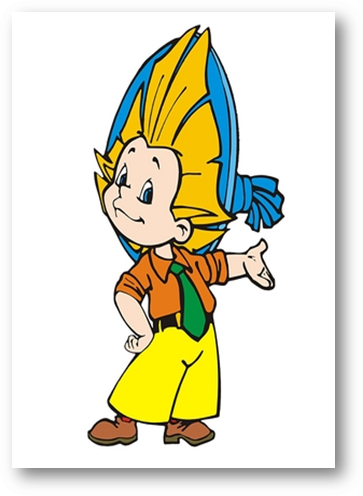 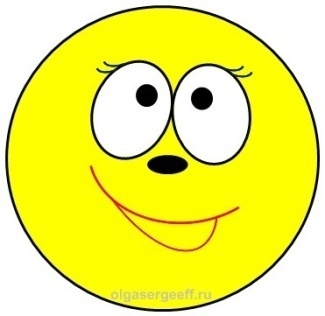 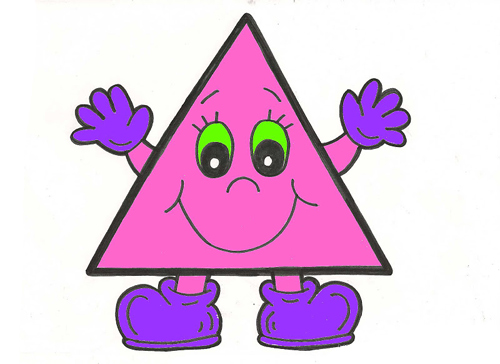 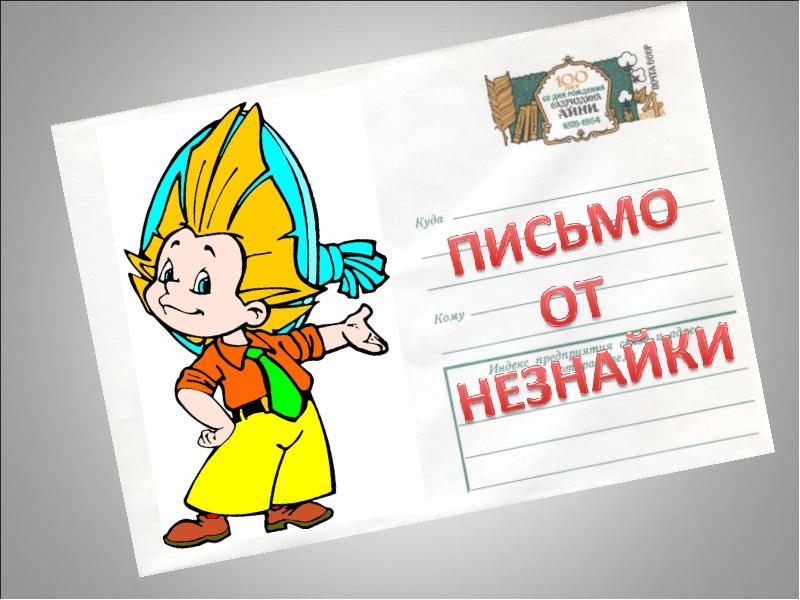 8 - 3+4 = 1
8-3+4 =9
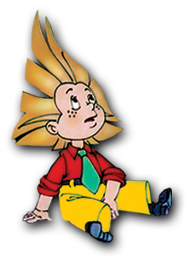 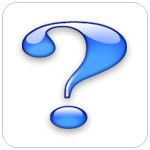 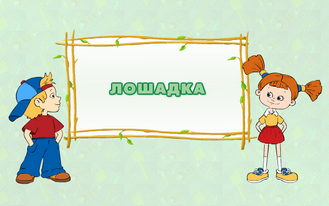 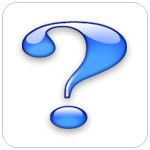 Тема: 

Порядок выполнения действий.  Скобки
Наши цели:
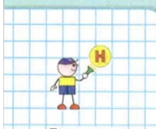 Научиться обозначать 
 в записи порядок действий
18-8+9=19    18-(8+9)=1

20-5+3=18  20-(5+3)=12
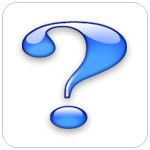 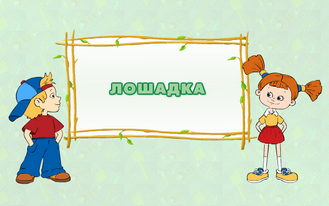 Сначала выполняются
действия в скобках,
а потом по порядку слева направо.
Сначала выполняются
действия в скобках, 

а потом по порядку слева направо
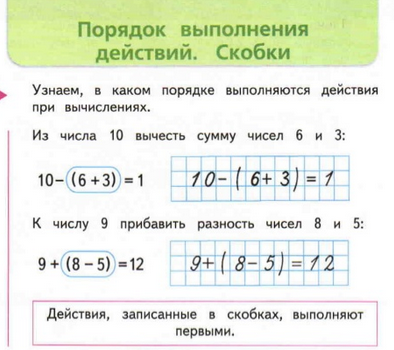 УЧЕБНИК
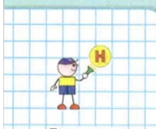 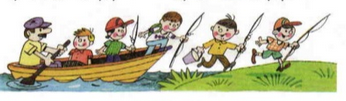 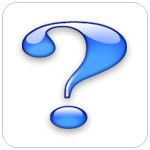 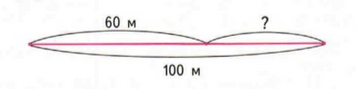 100 – 60 = 40 (м)
Ответ:  40 м осталось проплыть.
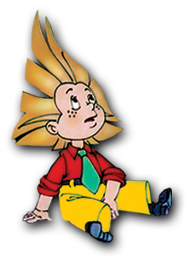 МОЛОДЦЫ!
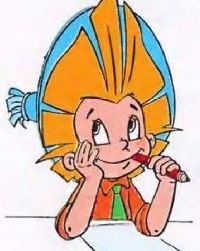 http://kartinki-online.ru/?p=8539   фигуры
https://yandex.ru/images/search?text=%D0%BF%D0%B8%D1%81%D1%8C%D0%BC%D0%BE%20%D0%BE%D1%82%20%D0%BD%D0%B5%D0%B7%D0%BD%D0%B0%D0%B9%D0%BA%D0%B8&redircnt=1445711206.1&noreask=1&lr=213  письмо от Незнайки
https://yandex.ru/images/search?_=1445794262462&p=3&text=%D0%BD%D0%B5%D0%B7%D0%BD%D0%B0%D0%B9%D0%BA%D0%B8&redircnt=1445711464.1       Рисунки Незнайки